البيئة و مواردها المحدودة
عمل وتقديم: سند زريقات ، محمود عبد الرحيم ، مشيل سنداحة ، اسكندر سابا
يجب الحفاظ على الموارد البيئية واستعمالها بطريقة مناسبة، والابتعاد عن الاستنزاف الجائر لها.
البيئة و مواردها المحدودة
1- تقليل الموارد المُستخدَمة
2- إعادة استخدام الموارد

3- إعادة تدوير المواد4- حفظ المياه

5- حفظ الغابات

6- حفظ مصادر الطعام
كيف نستطيع الحفاظ على الموارد البيئية؟
العلاقة بين الإنسان والبيئة
1 – التلوث

2 - انقراض أنواع كثيرة من الكائنات الحيّة3- التصحر

4- تغير المناخ
1. دورنا للمحافظة على البيئة.

2. الاعتناء بالبيئة.
ما حق البيئة على الإنسان؟
مدى الوعي البيئي لدى المجتمع المحيط
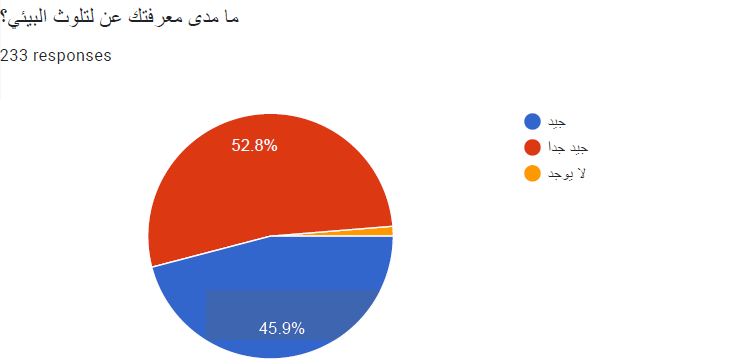 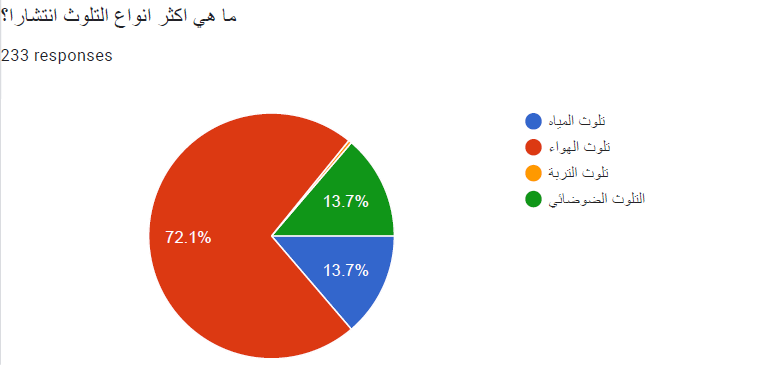 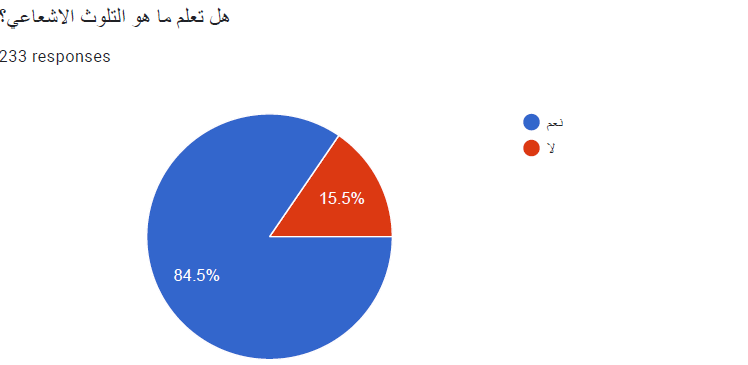 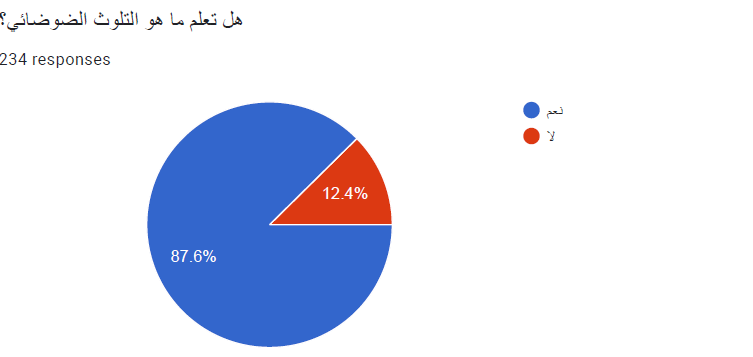 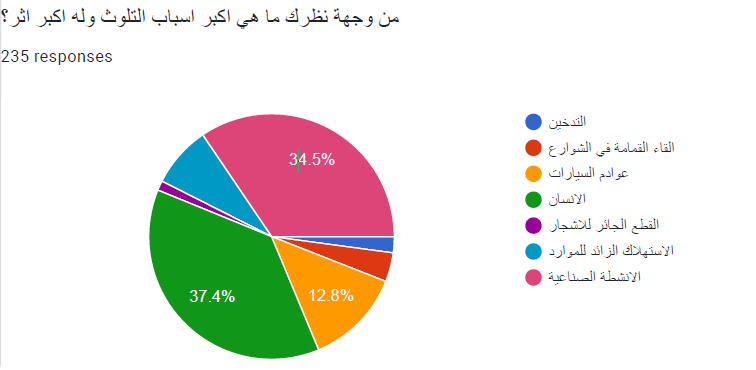 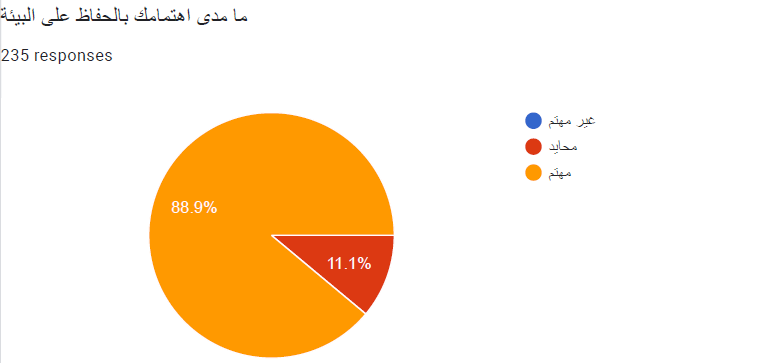 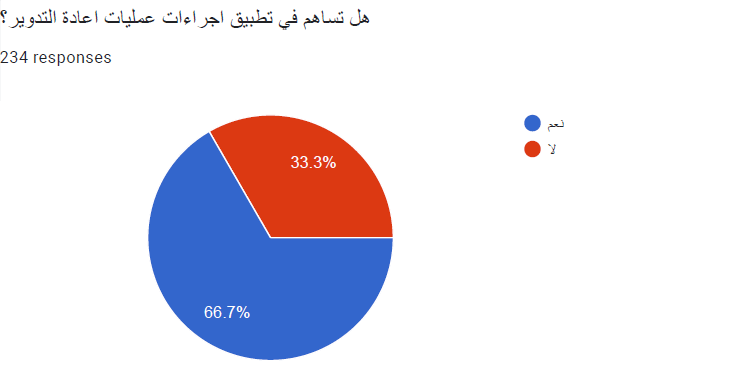 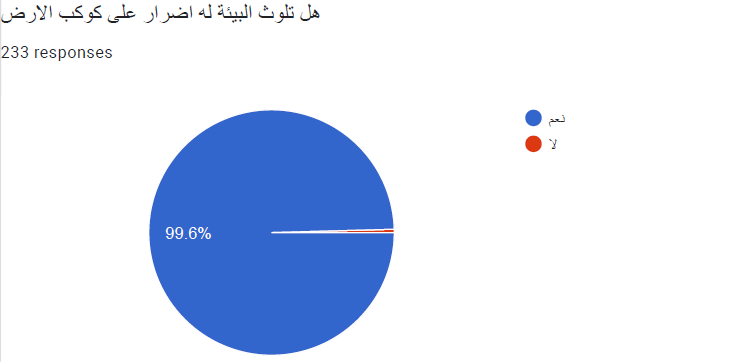 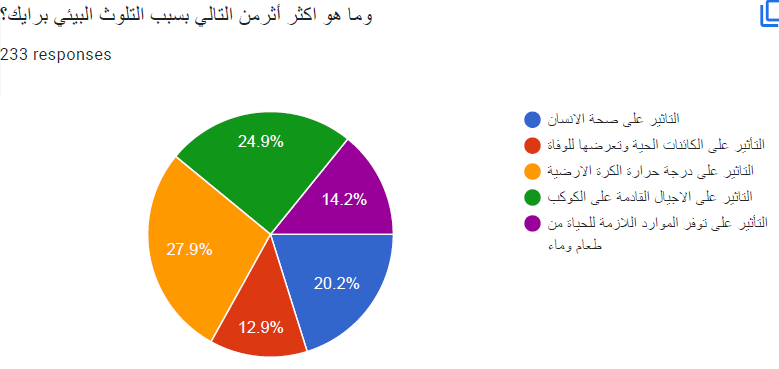 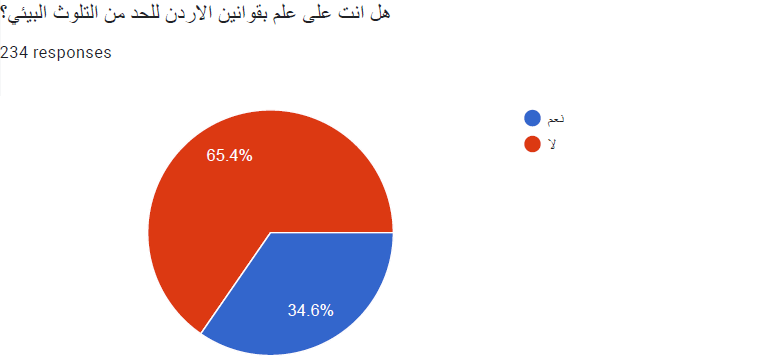 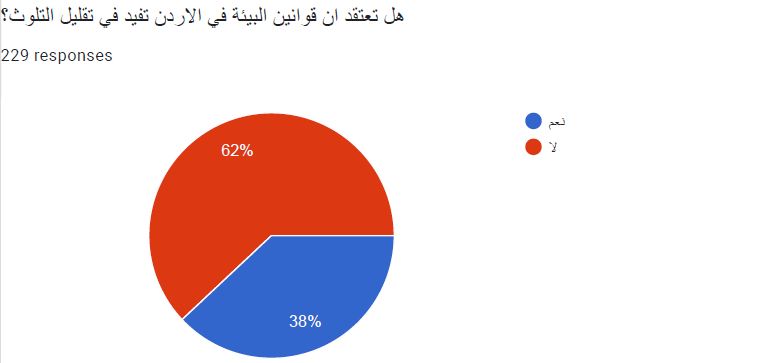 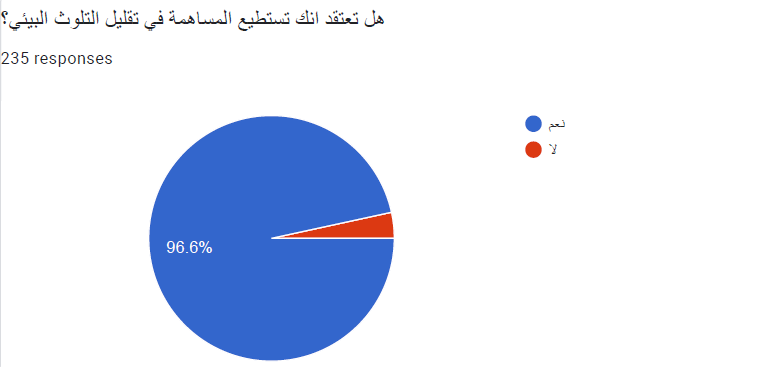 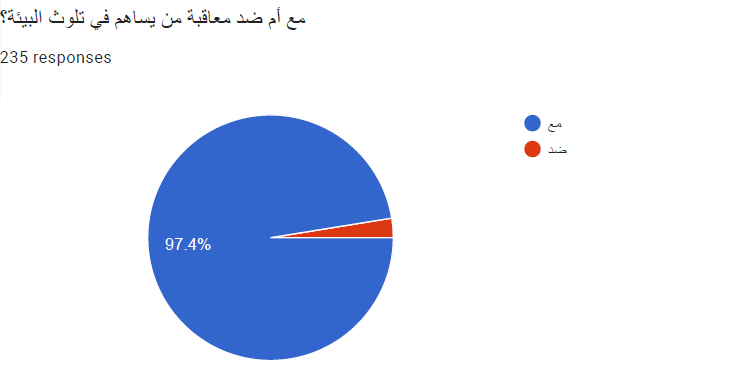